Муниципальная образовательная организация
«Средняя общеобразовательная школа №3 им. В.И. Лыткина
Обобщающий урок по теме «Сказочные человечки»
Литературное чтение. 2 класс. Школа 2100
Презентацию подготовила:
Учитель начальных классов
Комиссарова И.А.
Сыктывкар
По вертикали:

При встрече с этим героем все тут же начинают плакать.
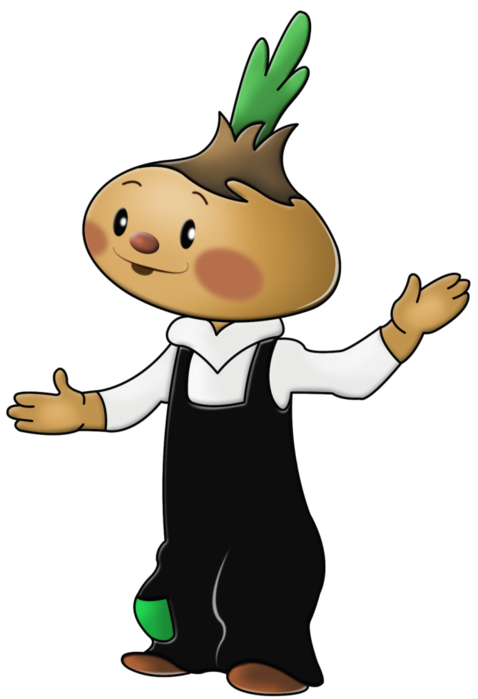 Чиполлино
По горизонтали:

2. Этот герой ради спасения друга не пожалел своего подарка.
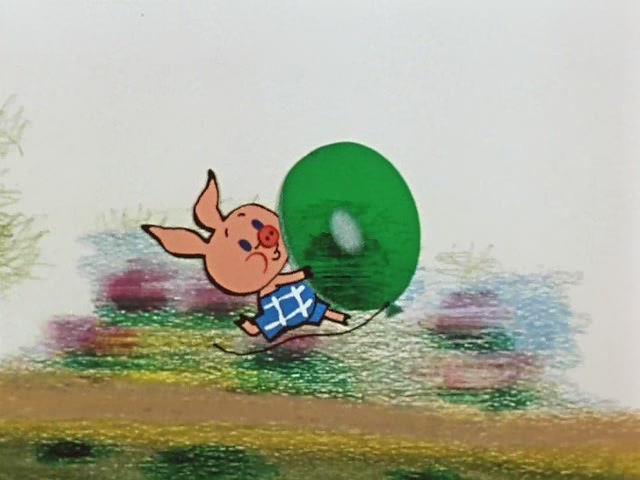 Пятачок
По горизонтали:

3. Герой, который очень любил домашний уют, но вынужден был сделаться отважным путешественником.
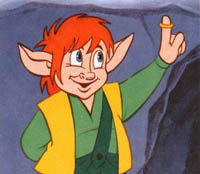 Хоббит
По горизонтали:

4. Кто ото всех болезней лечится сладостями?
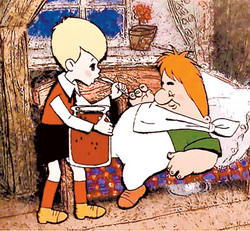 Карлсон
По горизонтали:

5. А этот человечек отлично плавает, не боится воды, но для него нет ничего опаснее, чем огонь очага.
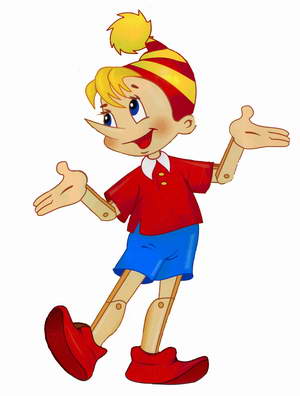 Буратино
По горизонтали:

6. Герой, который в самый неподходящий момент начинает читать стихи.
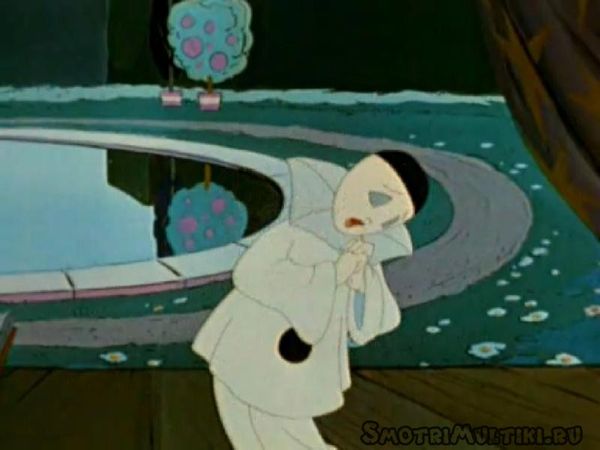 Пьеро
Кому принадлежат слова?
«Этот «Очень одинокий петух» создан лучшим в мире рисовальщиком петухов»
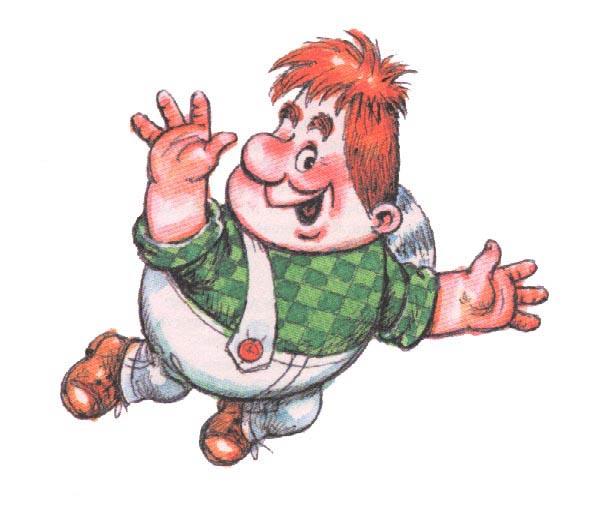 Карлсон
Кому принадлежат слова?
«Если девчонка опять надумает нас воспитывать, напьемся молока – и нипочём я здесь не останусь!»
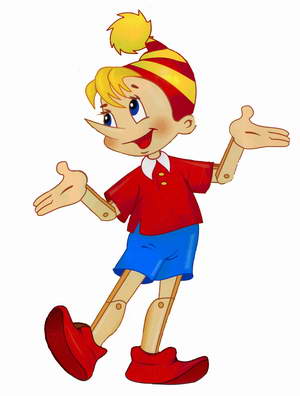 Буратино
Кому принадлежат слова?
«Ага! Если я что-нибудь в чём-нибудь понимаю, то дыра – это нора, а нора – это Кролик, а Кролик – это подходящая компания, а подходящая компания – это такая компания, где меня чем-нибудь угостят и с удовольствием послушают мою Ворчалку».
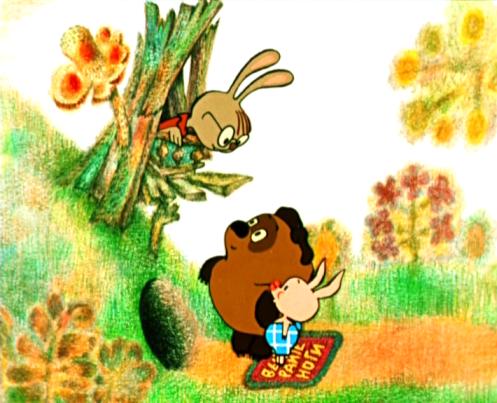 Винни Пух
Чья это песенка?
Пусть все кругом
Горит огнём,
А мы с тобой споём:
Ути, боссе, буссе, бассе,
Биссе – и отдохнём.
Пусть тыщу булочек несут
На день рожденья к нас.
А мы с тобой устроим тут
Ути, боссе, буссе, капут,
Биссе и тарарам.
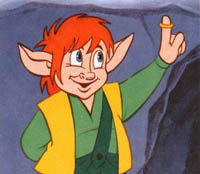 Хоббит